BIAYA STANDAR
JENIS JENIS STANDAR
Standar ideal membutuhkan efisiensi maksimum dan hanya dapat dicapai jika segala sesuatu beroperasi secara sempurna
Standar yang saat ini dapat tercapai bisa dicapai dengan beroperasi secara efisien
Mengapa sistem biaya standar diterapkan
Perencanaan dan pengendalian 
sistem pengendalian anggaran membandingkan biaya aktual dengan biaya yang dianggarkan dengan menghitung variansi, yaitu perbedaan antara biaya aktual dan biaya yang direncanakan untuk tingkat aktivitas aktual 
Perhitungan harga pokok produk 
perhitungan harga pokok standar memiliki beberapa keuntungan dibanding perhitungan biaya normal dan perhitungan biaya aktual :
memiliki kapasitas lebih untuk pengendalian 
sistem perhitungan biaya standar juga memberikan informasi biaya per unit yang dapat digunakan untuk keputusan penentuan harga 
secara khusus hal ini membantu perusahaan-perusahaan yang melakukan banyak penawaran dan perusahaan yang dibayar berdasarkan pada penambahan biaya
BIAYA PRODUK STANDAR
Contoh : 100.000 bungkus keripik jagung diproduksi selama minggu awal Maret. Berapa banyak jagung kuning yang seharusnya digunakan untuk output aktual 100.000 bungkus? Standar kuantitas unit adalah 18 ons jagung kuning tiap bungkus. Untuk 100.000 bungkus, kuantitas standar jagung kuning yang diizinkan dihitung sbb 
	SQ = standar kuantitas unit x output aktual 
	      = 18 x 100.000 = 1.800.000 ons 
penghitungan jam tenaga kerja langsung standar yang diizinkan dapat diilustrasikan dengan menggunakan operator mesin. Kita melihat bahwa standar kuantitas unit adalah 0.0008 jam per bungkus yang diproduksi, jadi jika 100.000 bungkus diproduksi, standar jam yang diizinkan adalah sbb 
	SH = standar unit tenaga kerja x output aktual 
	      = 0,0008 X 100.000 = 80 jam tenaga kerja langsung
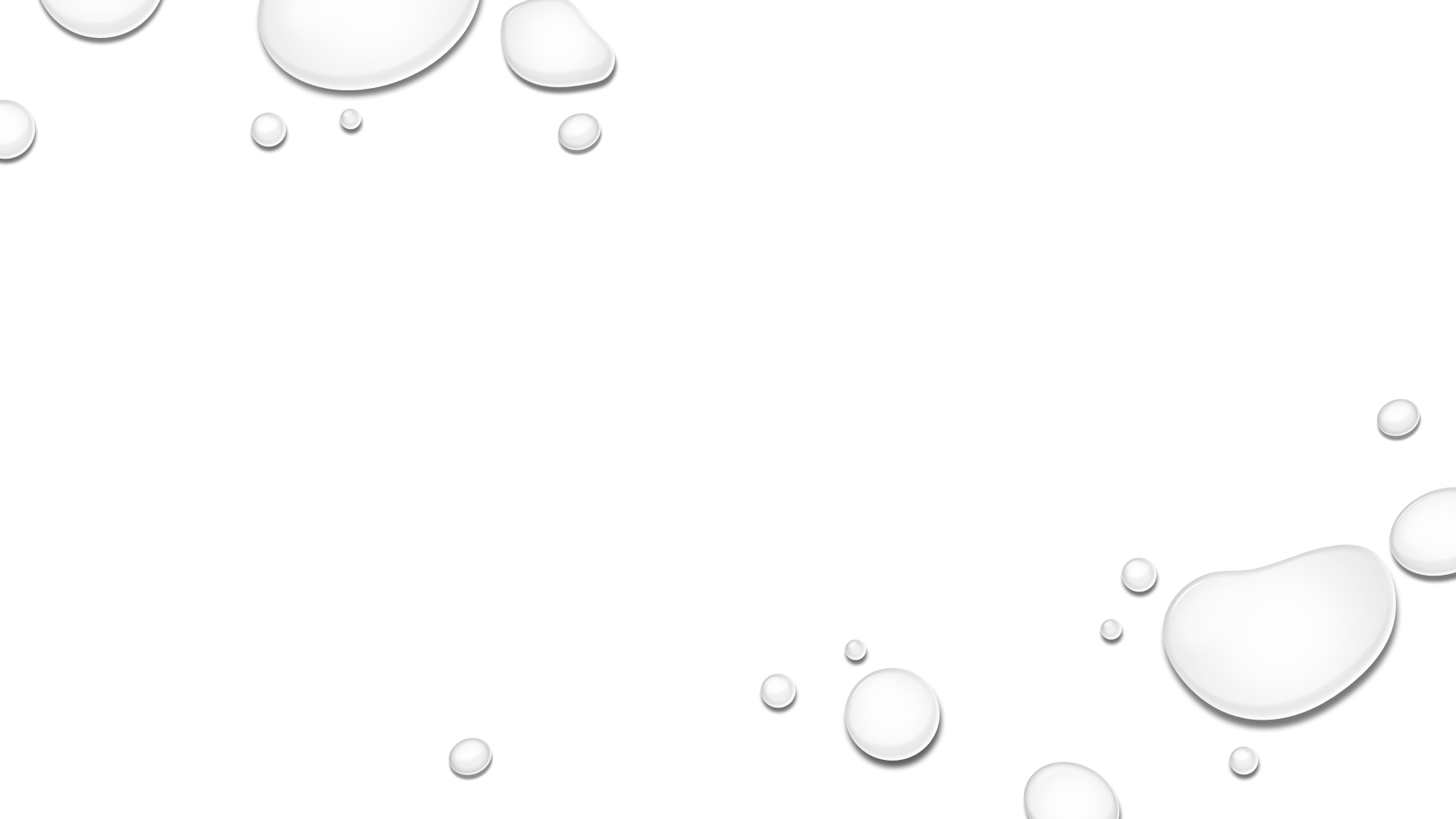 Variansi harga dan efisiensi variansi harga (tarif) : perbedaan antara harga aktual dan harga standar per unit dikalikan jumlah input yang digunakan : 
	(AP-SP)AQ 
variansi penggunaan (efisiensi) : perbedaan antara kuantitas input aktual dan input standar dikalikan dengan standar harg per unit input : (AQ-SQ)SP 
jadi 
total variansi = variansi harga + variansi penggunaan 
= (AP – SP)AQ + (AQ – SQ)SP 
= [(AP x AQ) – (SP x AQ)] + (SP x AQ) – (SP x SQ) 
= (AP x AQ) – (SP x AQ) + (SP x AQ) – (SP x SQ) 
= (AP x AQ) – (SP x SQ)
ANALISIS VARIANSI : DESKRIPSI UMUM
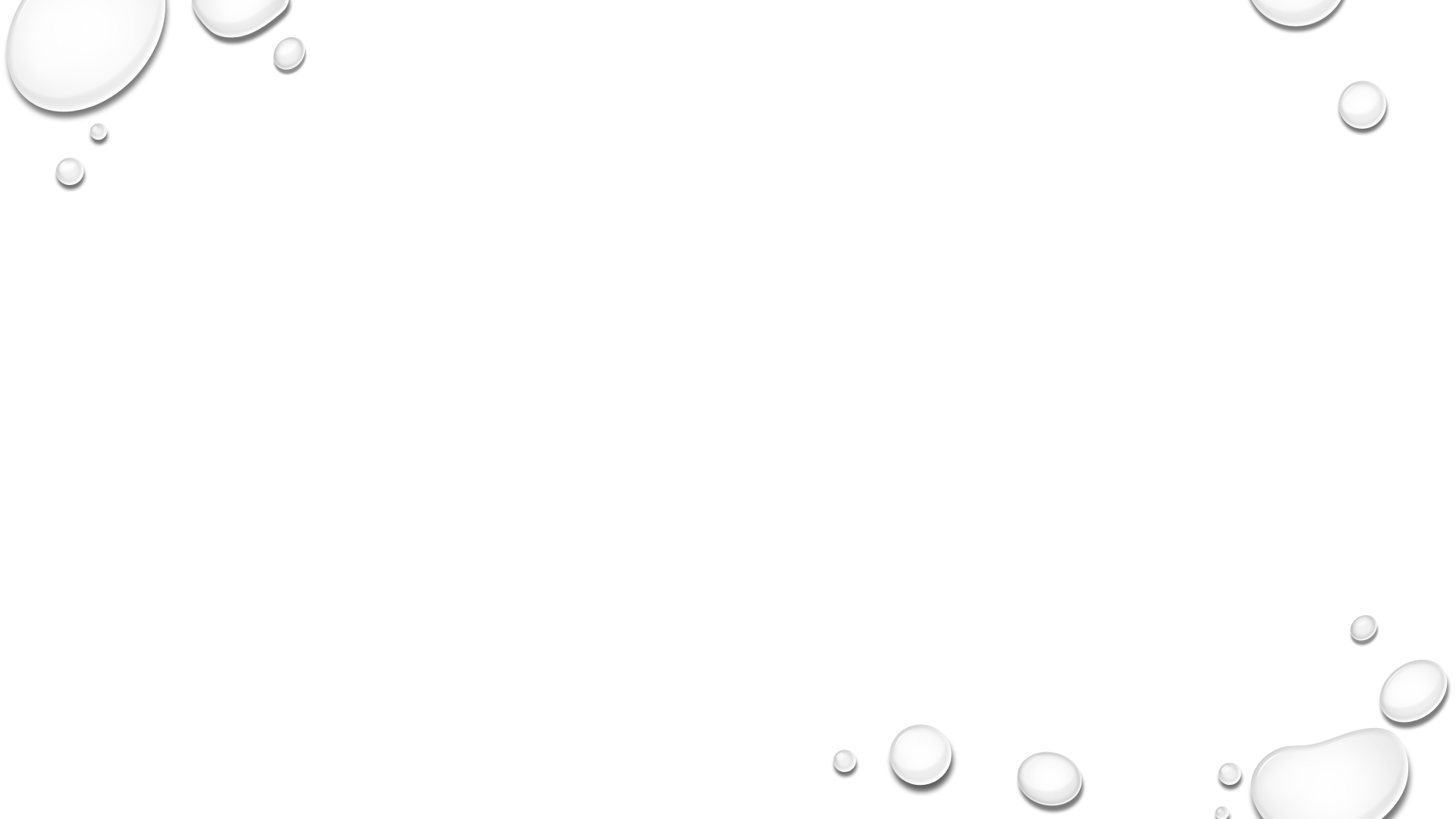 ANALISIS VARIANSI : BAHAN BAKU DAN TENAGA KERJA
Variansi harga bahan baku (material price variance/MPV) mengukur perbedaan antara beberapa biaya yang harus dibayar untuk bahan baku dan berapa biaya yang secara aktual dibayar 
		MPV = (AP – SP) AQ 
AP : harga aktual per unit 
SP : harga standar per unit 
AQ : kuantitas aktual bahan baku yang digunakan
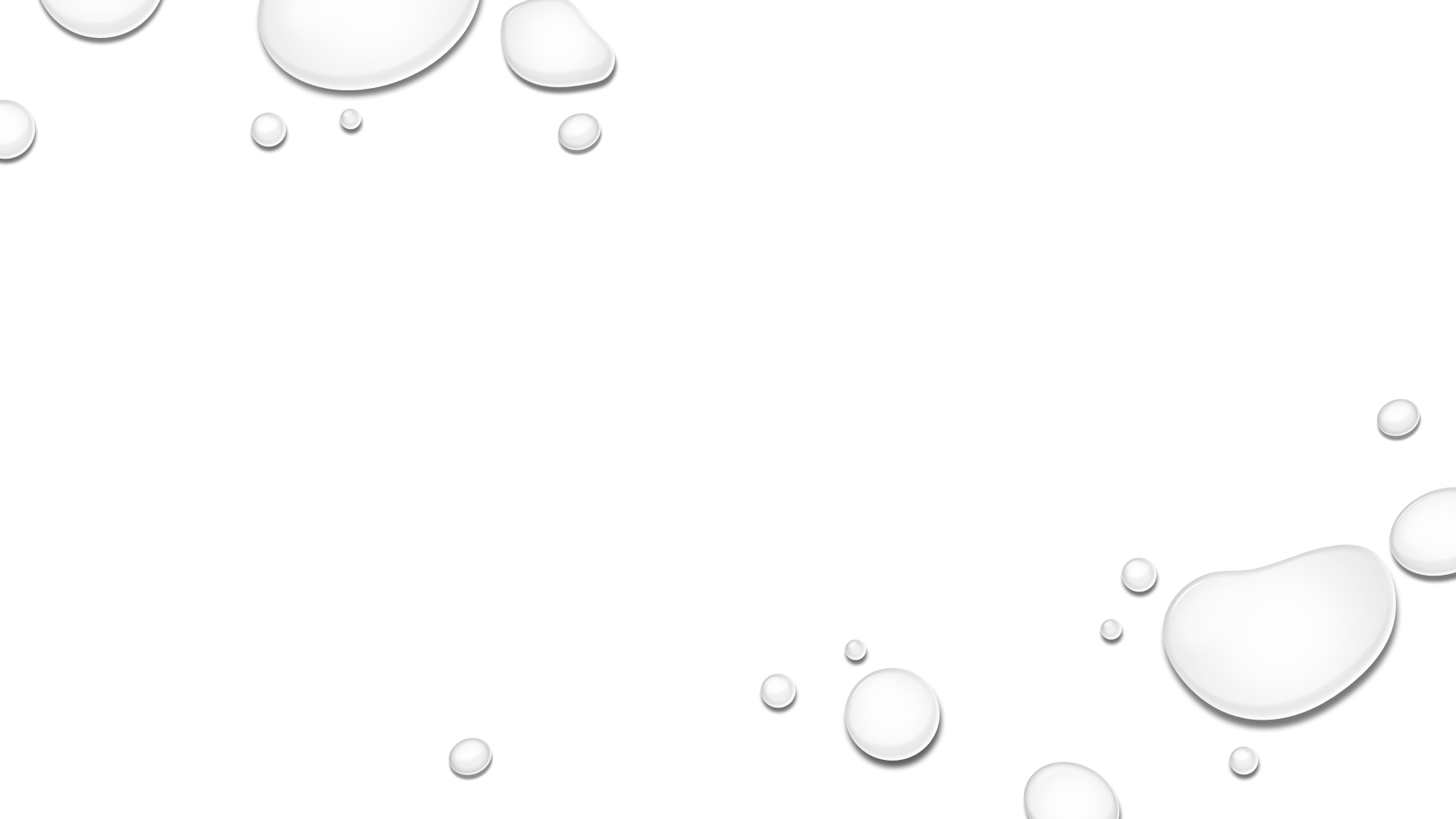 Contoh: Bluechitos membeli dan menggunakan 780.000 ons jagung kuning pada minggu pertama Maret. Harga pembelian $0,0069 per ons. Harga standar per unit $0,0060 
MPV = (AP – SP) AQ 
= ($0,0069 - $0,0060) 780.000 
= $0,0009 x 780.000 
= $ 702 U 
Presentase SP x AQ 
= $702/(780.000 x $0,0060) 
= $702 / $4.680 = 15%
ANALISIS VARIANSI : BAHAN BAKU DAN TENAGA KERJA
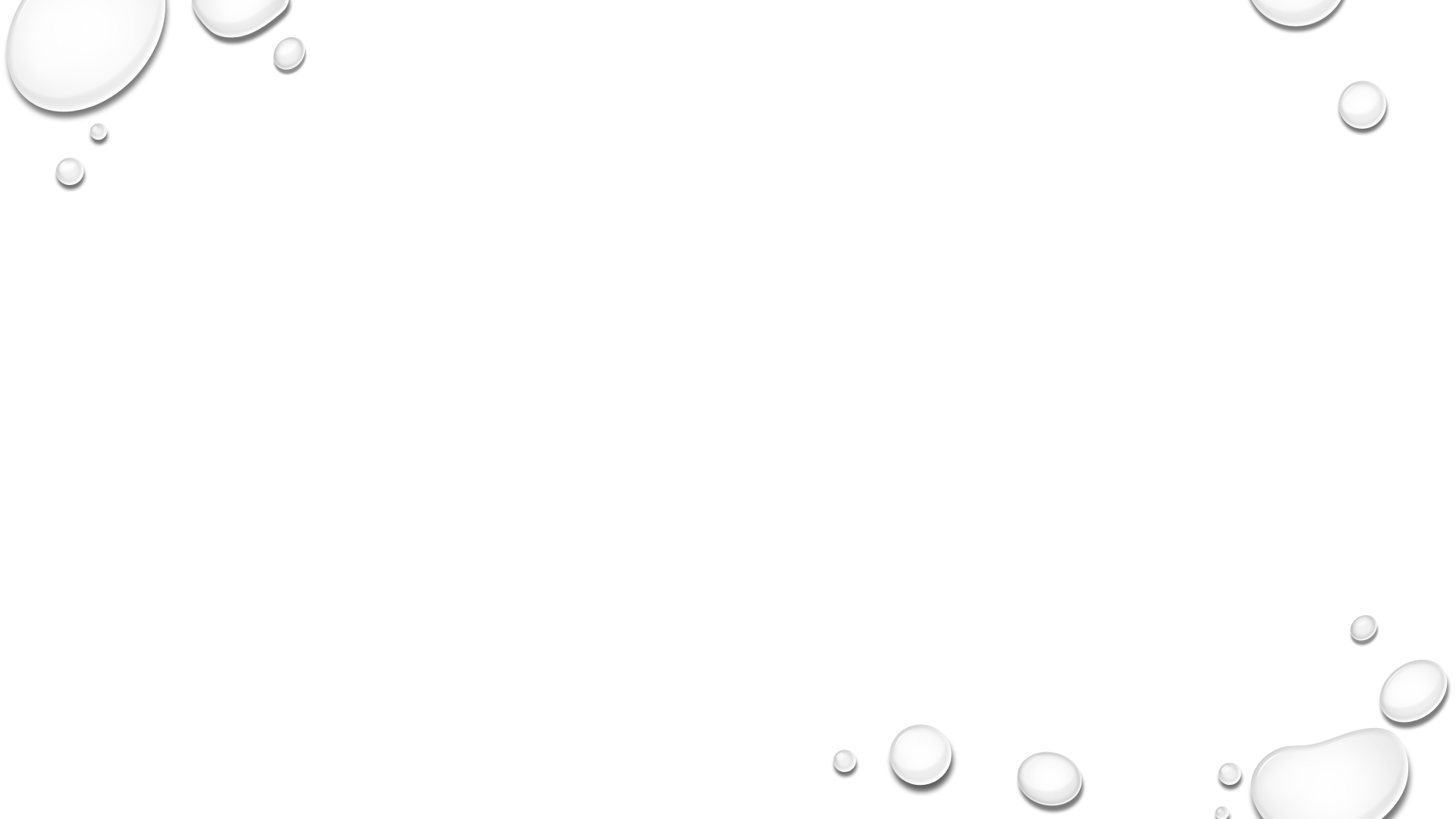 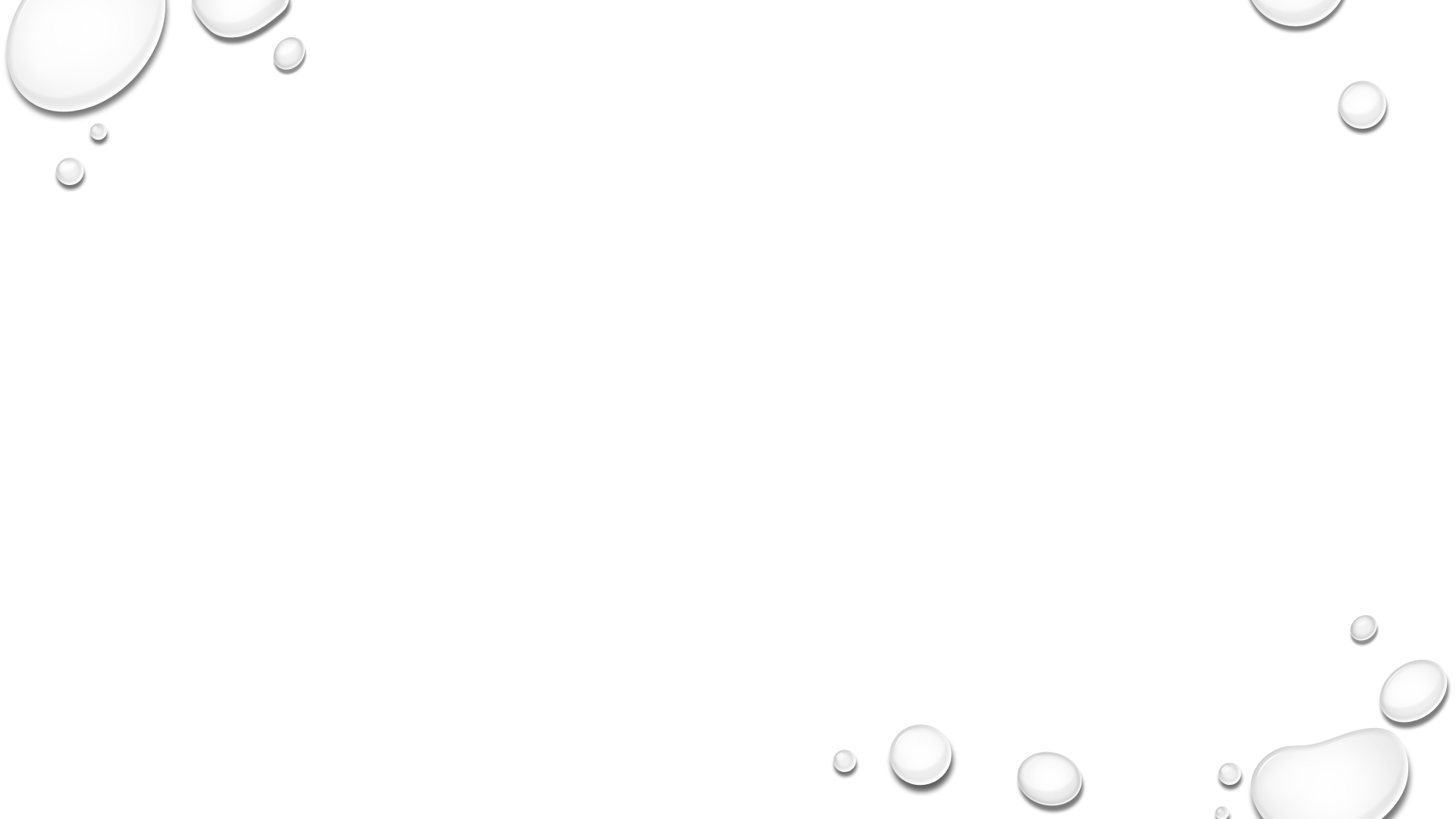 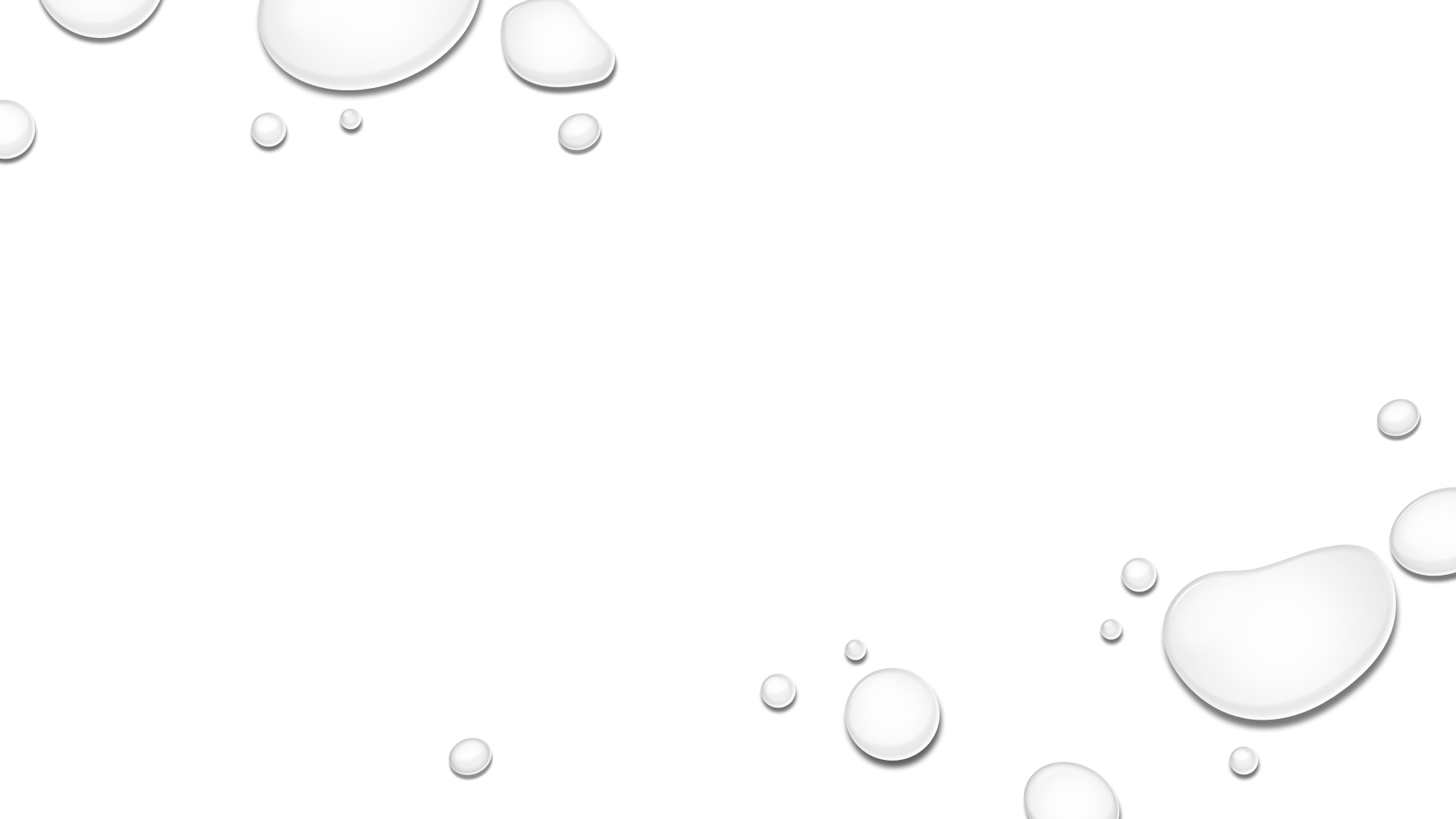 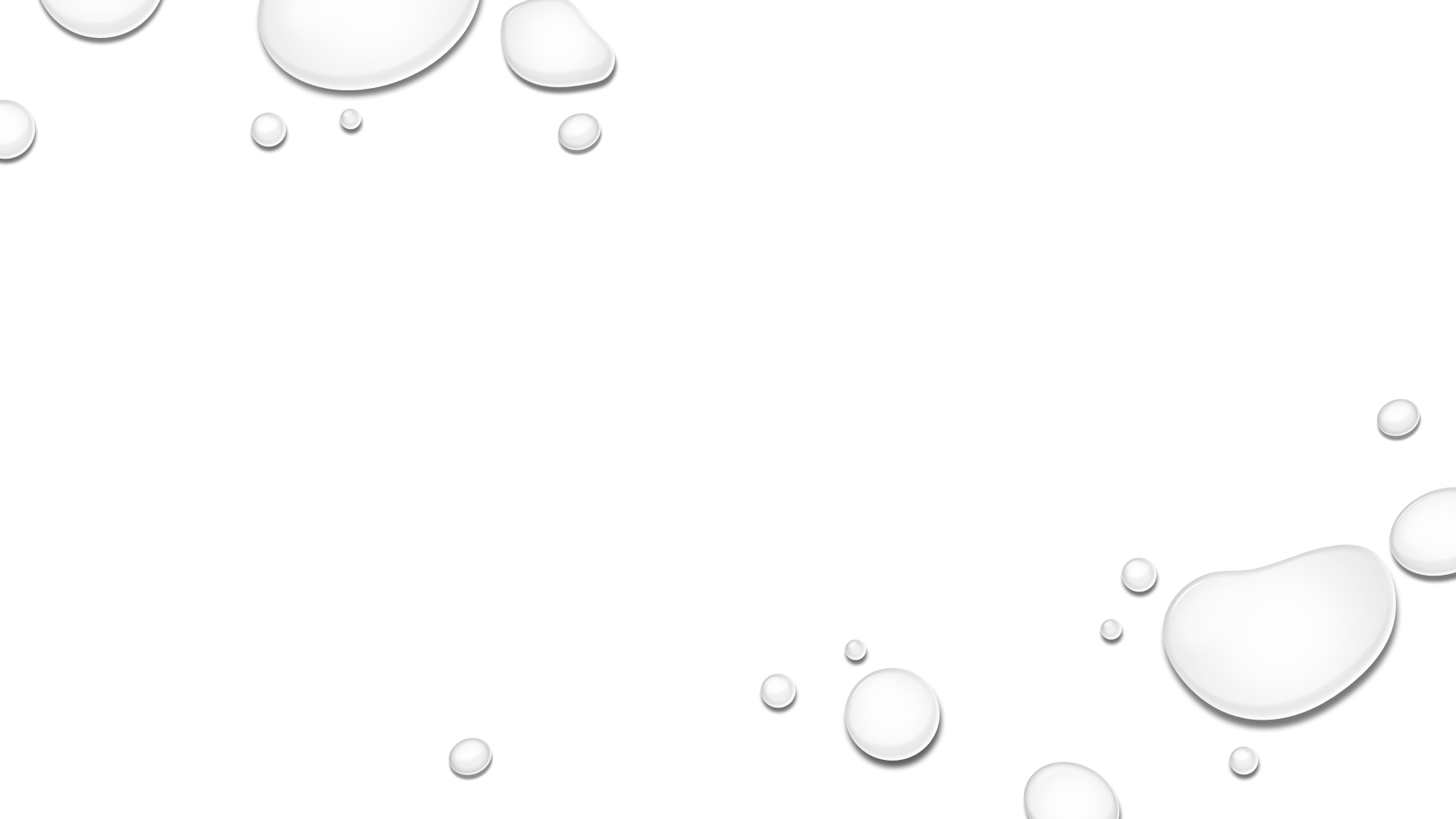 VARIANSI PENGGUNAAN BAHAN BAKU LANGSUNG : PENDEKATAN RUMUS
Variansi penggunaan bahan baku (materials usage variance/MUV) mengukur perbedaan antara bahan baku langsung yang secara aktual digunakan dan bahan baku langsung yang seharusnya digunakan untun output aktual 
	MUV = (AQ –SQ) SP 
AQ : kuantitas aktual bahan baku yg digunakan 
SQ : kuantitas standar bahan baku yg diperbolehkan untuk output aktual 
SP : harga standar per unit
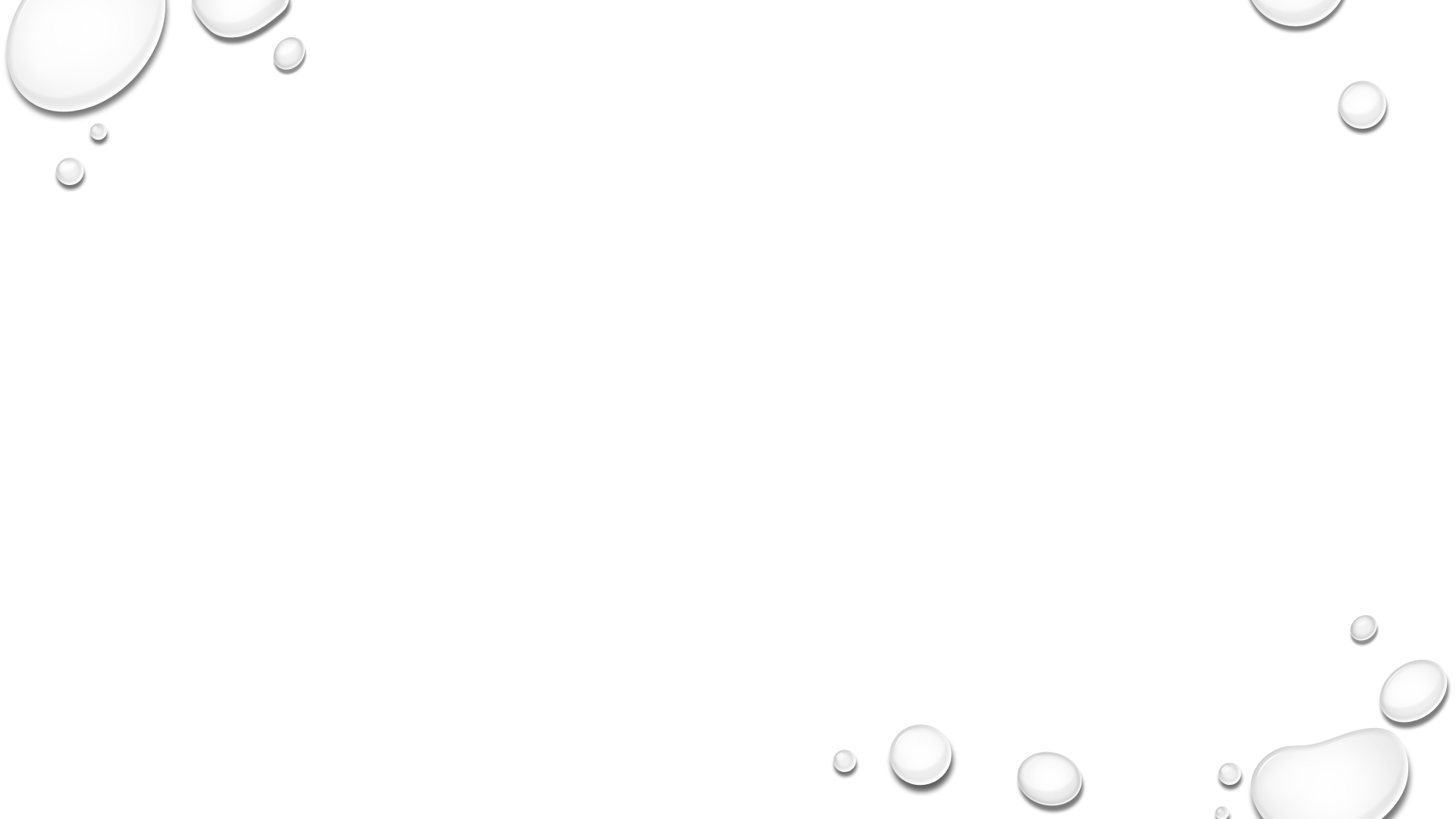 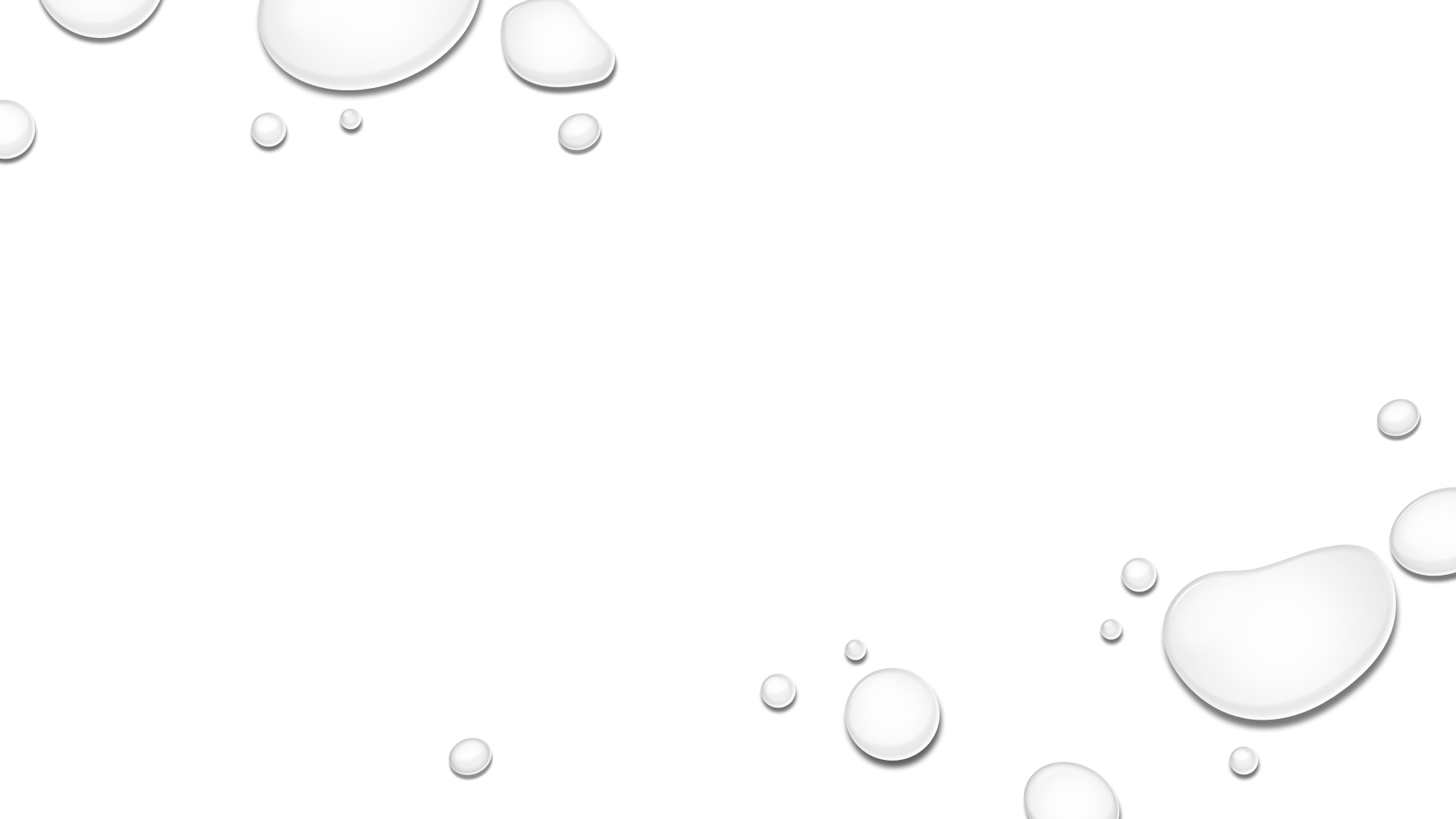 Contoh : Bluechitos menggunakan 780.000 ons jagung kuning untuk memproduksi 48.500 bungkus keripik jagung. Sp sebesar $0,006, standar unit adalah 18 ons jagung kuning untuk tiap bungkus keripik jagung. Jadi SQ=18x48500 atau 873.000 
		MUV = (AQ – SQ) SP 
= (780.000 – 873.000) $0,006 
= $558  
Presentase SQ x SP 
= $558/(873.000 x $0,006) 
= $558 / $5238 = 10,7%
VARIANSI TARIF TENAGA KERJA : PENDEKATAN RUMUS
Labour rate variance (LRV) menghitung perbedaan antara apa yang sudah dibayar untuk tenaga kerja langsung dan apa yang seharusnya dibayar 
LRV = (AR – SR) AH 
AR : tarif upah aktual per jam 
SR : tarif upah standar per jam 
AH : jam tenaga kerja langsung aktual yang digunakan
VARIANSI TARIF TENAGA KERJA : PENDEKATAN RUMUS
contoh: kita mengetahui 360 jam digunakan untuk pengawasan selama seminggu pertama bulan Maret. Upah aktual per jam yang dibayarkan untuk pengawasan adalah $7,35, tarif upah standar $7,00
 	LRV = (AR – SR) AH 
= ($7,35 - $7,00) 360 
= $0,35 x 360 = $126 U
presentase dari SR x AH = $126 / ($7,00 x 360) = $126 / $2.520 = 5%
VARIANSI EFISIENSI TENAGA KERJA : PENDEKATAN RUMUS
Labour efficiency variance / LEV mengukur perbedaan antara jam tenaga kerja yang secara aktual digunakan dan jam tenaga kerja yang seharusnya digunakan
 LEV = (AH – SH) SR 
AH : jam tenaga kerja langsung yg digunakan 
SH : jam standar teaga kerja langsung yang seharusnya digunakan 
SR : tarif upah standar per jam
VARIANSI EFISIENSI TENAGA KERJA : PENDEKATAN RUMUS
contoh : Bluechitos menggunakan 360 jam tenaga kerja langsung untuk pengawasan saat memproduksi 48.500 bungkus keripik jagung, tarif 0,007 jam per bungkus keripik berbiaya $7 per jam seharusnya telah digunakan. Jam standar yang diperbolehkan untuk pengawasan adalah 339,5 (0,007 x 48.500) 
LEV = (AH – SH) SR 
= (360 - 339,5) $7 = 20,5 x $7 
= $143,50 U 
presentase dari SH x SR = $143,50 / (339,5 x $7) 
= $143,50 / 2.376,50 = 6%
VARIANSI OVERHEAD TETAP
Hal yang dianggarkan atau direncanakan 
overhead yang dianggarkan 	$749.970 
aktivitas praktis 			23.400 jam tng krja lgsg 
(utk memproduksi 3.000.000 bgks kripik : 0,0078 x 3.000.00) 
tarif standar overhead tetap 	$32,05 ($749.970/23.400) 
Hasil aktual 
produksi aktual 			2.750.000 bgks keripik 
biaya aktual overhead tetap 	$749.000 
jam stndar yg dimungkinkan utk produksi aktual 21.450 (0,0078 x 2.750.000)
Total variansi overhead tetap
Overhead tetap yang dibebankan 
	= tarif standar overhead tetap x jam standar 
	= $32,05 x 21.450 
	= $687.473 (dibulatkan) 
Total variansi overhead tetap 
	= $749.000 - $687.473 
	= $61.527 kurang dibebankan
Total variansi overhead tetap
Variansi volume overhead tetap Bluecorn foods memiliki kapasitas untuk memproduksi 3.000.000 bks kripik dg menggunakan 23.400 jam tenaga kerja langsung. Output aktual adalah 2.750.000 bks. Jadi output aktual kurang dari yang diperkirakan dan hanya 21.450 jam yang diizinkan untuk output aktual. Kapasitas yang digunakan lebih sedikit dari yang dimiliki, dan biaya dari kapasitas yang tidak digunakan ini dihitung denganmengalikan tarif dengan perbedaan dalam kapasitas yang diperkirakan dan aktual (diukur dalam jam)
 variansi volume 
= $32,05 (23.400 – 21.450) 
= ($32,05 x 23.400) – ($32,05 x 21.450) 
= overhead ttp yg dianggarkan – overhead ttp yg dibebankan 
= $749,970 - $687.473 
= $62.497